Центр «Развитие здоровой личности»
Организация
АНО СЗОЖГ «Здоровая нация»


Руководитель проекта
Костенко Елена Владимировна


Территория реализации
муниципальное образование «городской округ город Саров Нижегородской области»
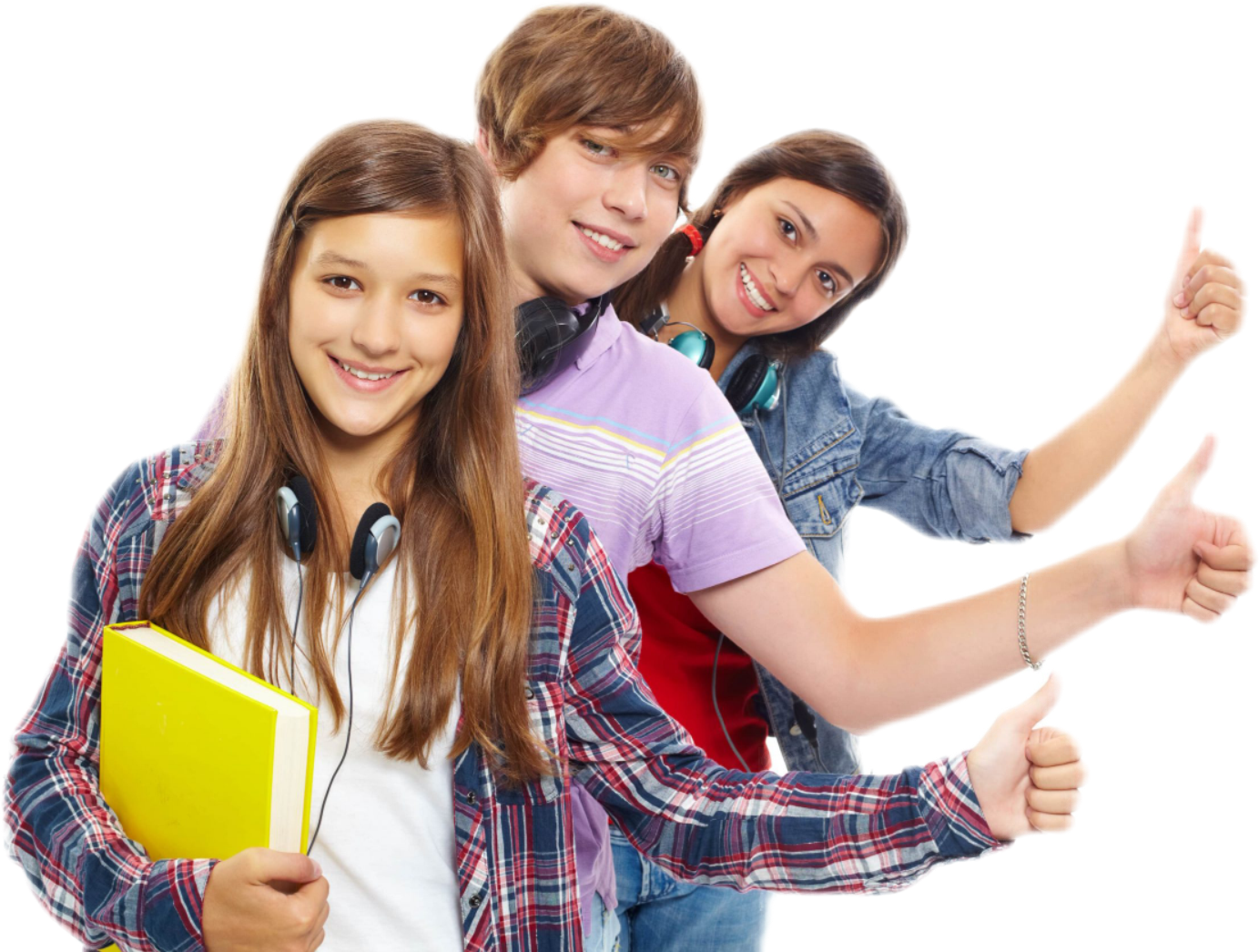 О ПРОЕКТЕ
КТО МЫ?
— это территория БЕЗопасности для подростка, место, куда дети могут прийти, получить консультационные услуги:
- психолога;
- врачей (педиатр, терапевт, детский гинеколог, уролог);
- специалиста по кибербезопасности;
- адвоката, юриста;
- специалиста по финансовой грамотности.
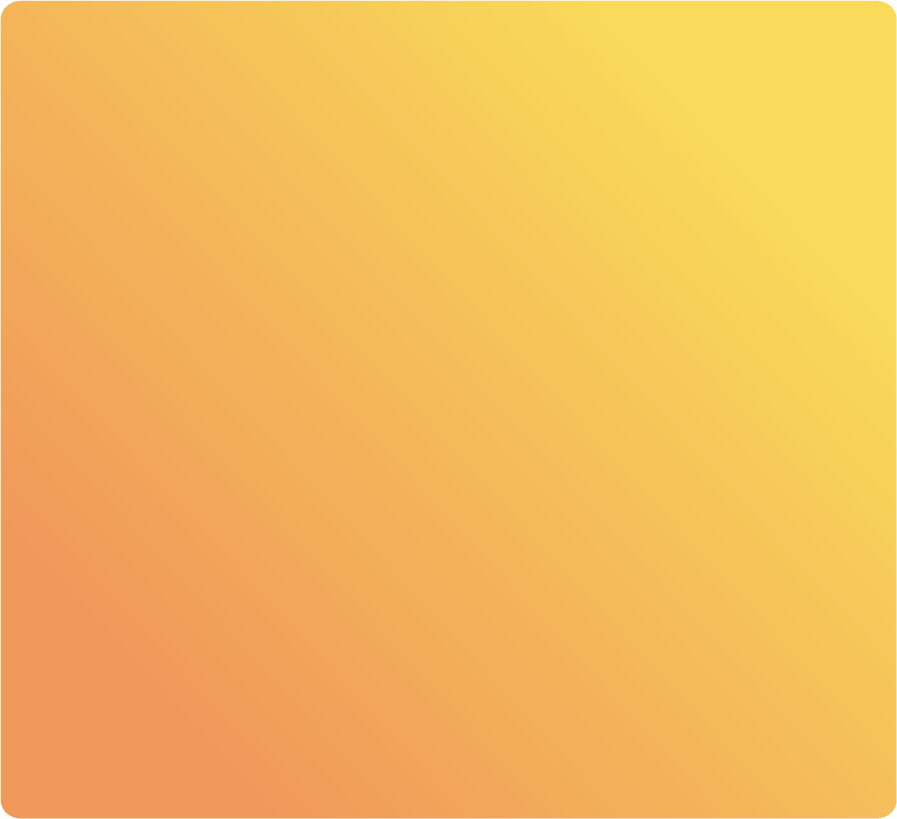 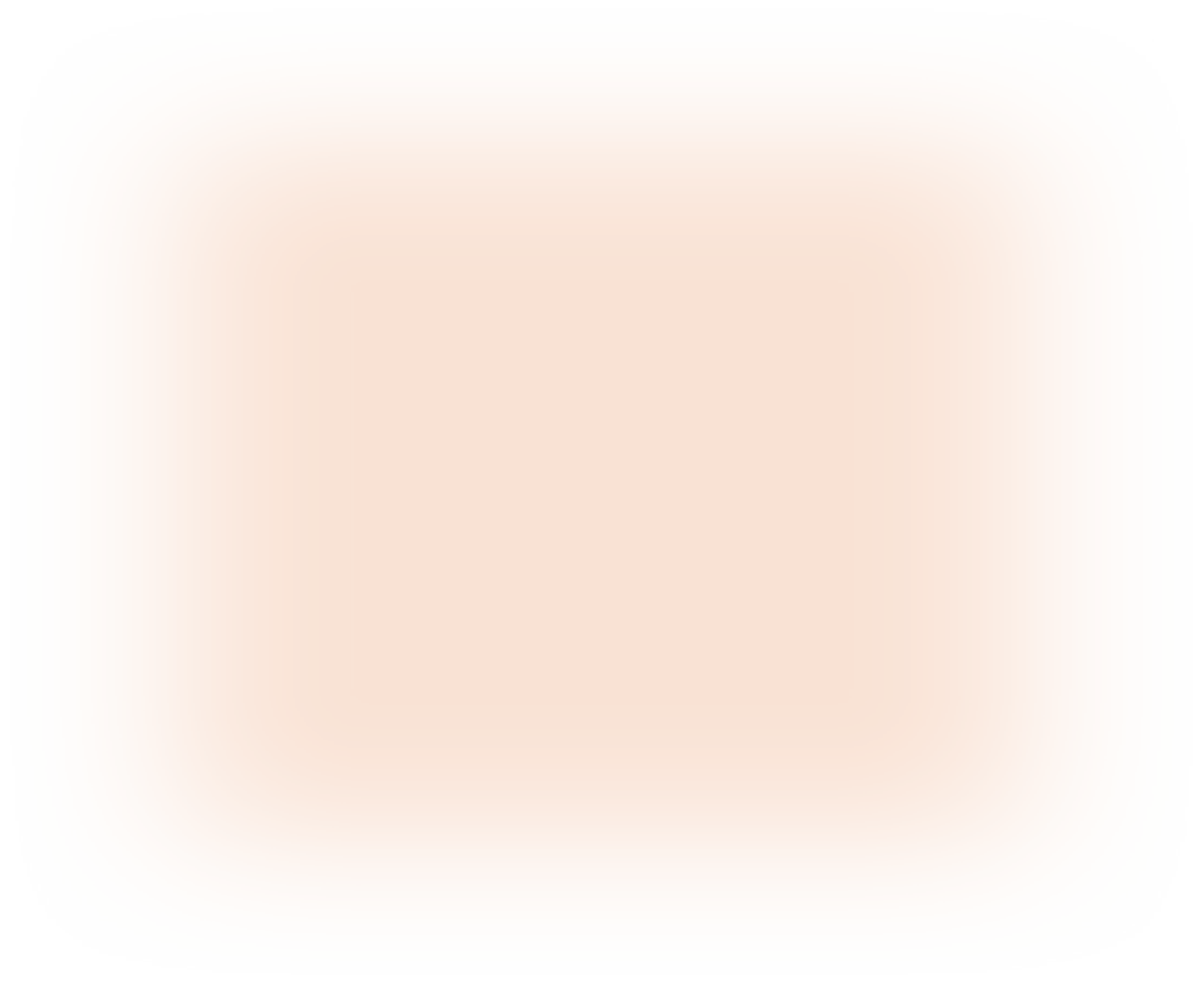 Центр «Развитие здоровой личности» 
Направления работы
Дети в возрасте от 6 до 18 лет, их родители и педагоги в городе Саров
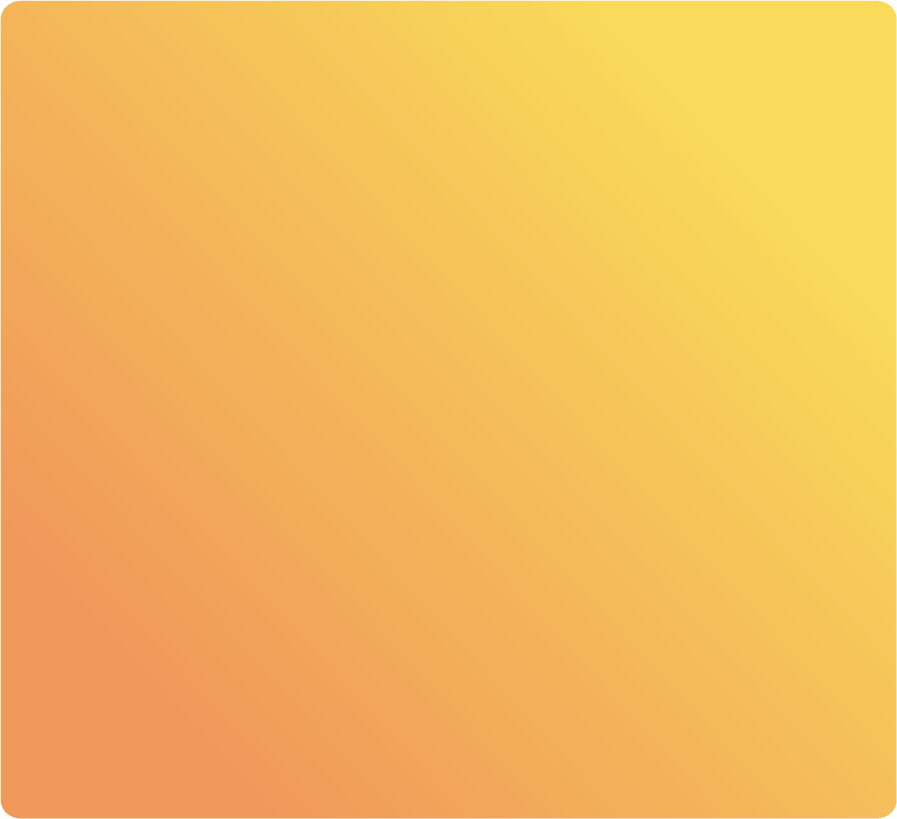 Целевая аудитория:
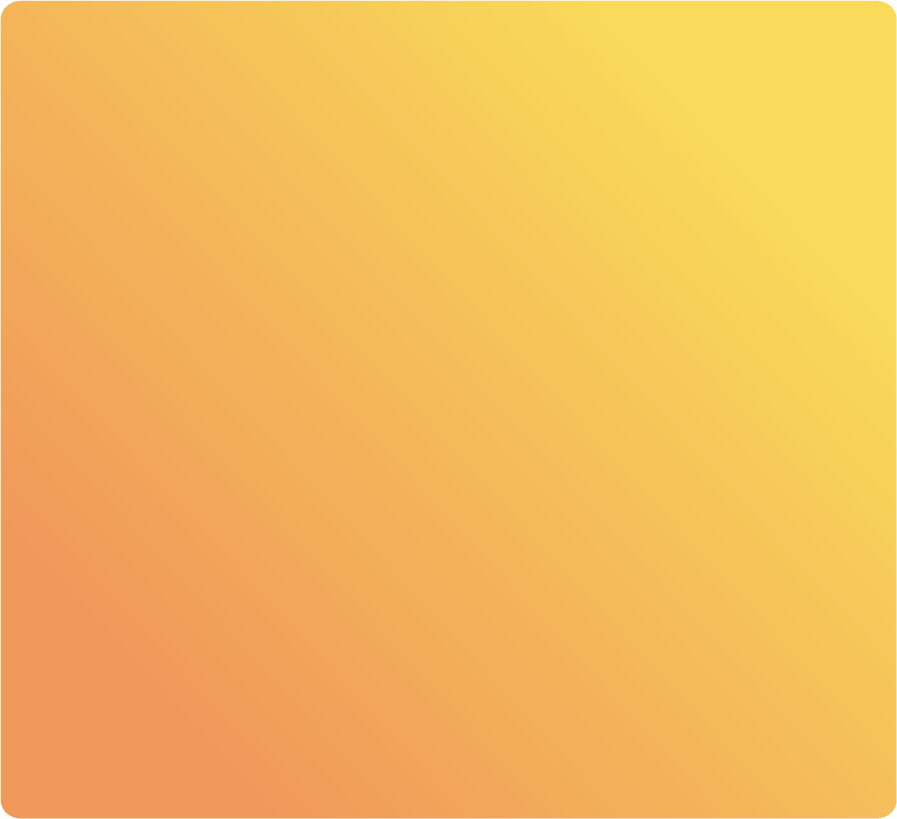 Формирование у подрастающего поколения культуры здорового образа жизни, укрепление и сохранение физического, психического, социального здоровья детей и подростков, путем внедрения совершенствованной системы инклюзивных качественных социальных услуг на местном уровне.
Цель:
Социальная значимость проекта и проблематика
Подростковая беременность, буллинг, травля, преступность в подростковой среде – бич современного обществаФормирование у подрастающего поколения культуры здорового образа жизни, укрепление и сохранение физического, психического, социального здоровья детей и подростков, путем внедрения совершенствованной системы инклюзивных качественных социальных услуг одна из самых актуальных задачсовременного общества, полного соблазнов опасностей и насилия
О ПРОЕКТЕ
Очные семинары
Образовательные видеоролики
Основные мероприятия
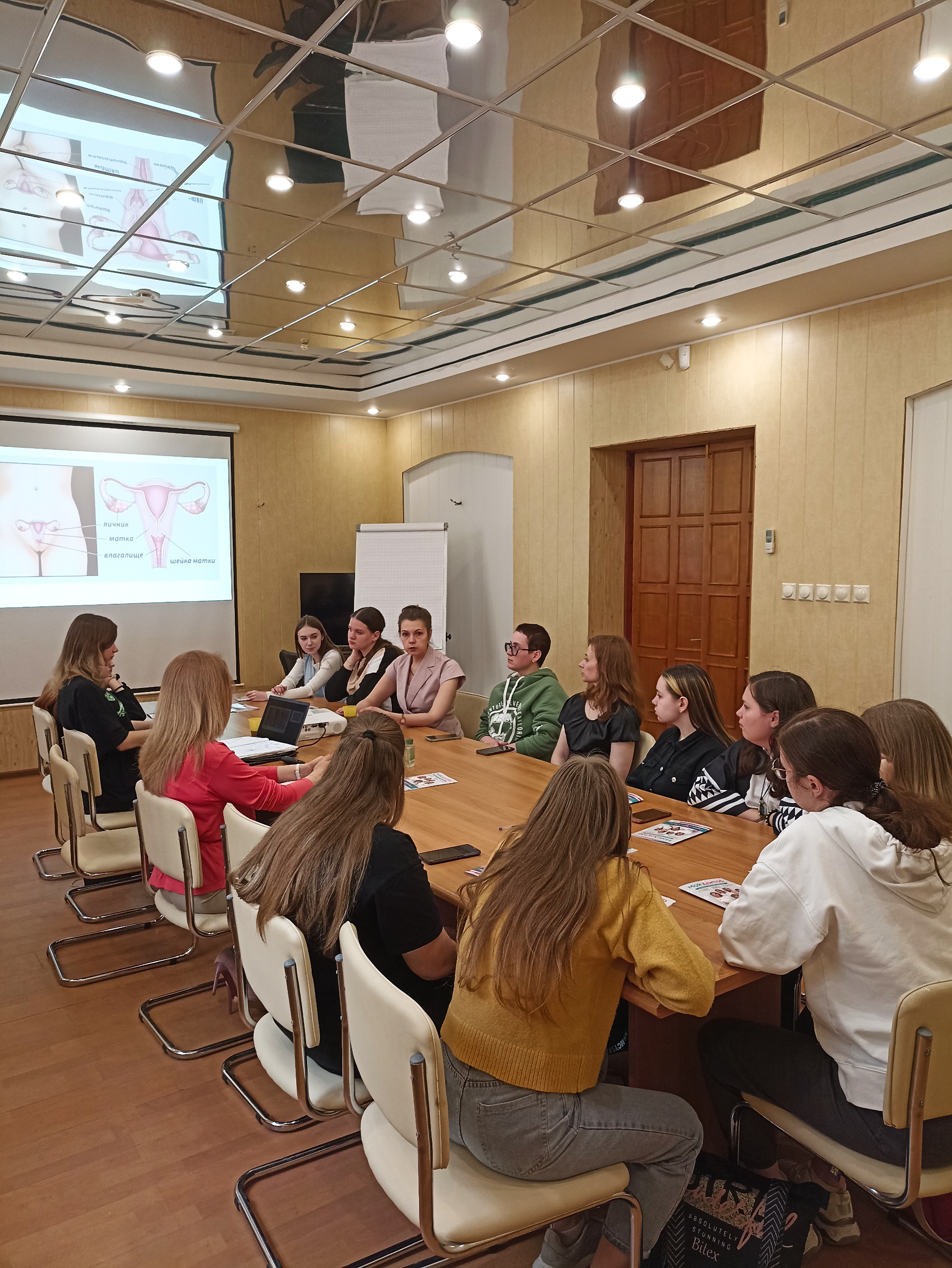 КТО МЫ?
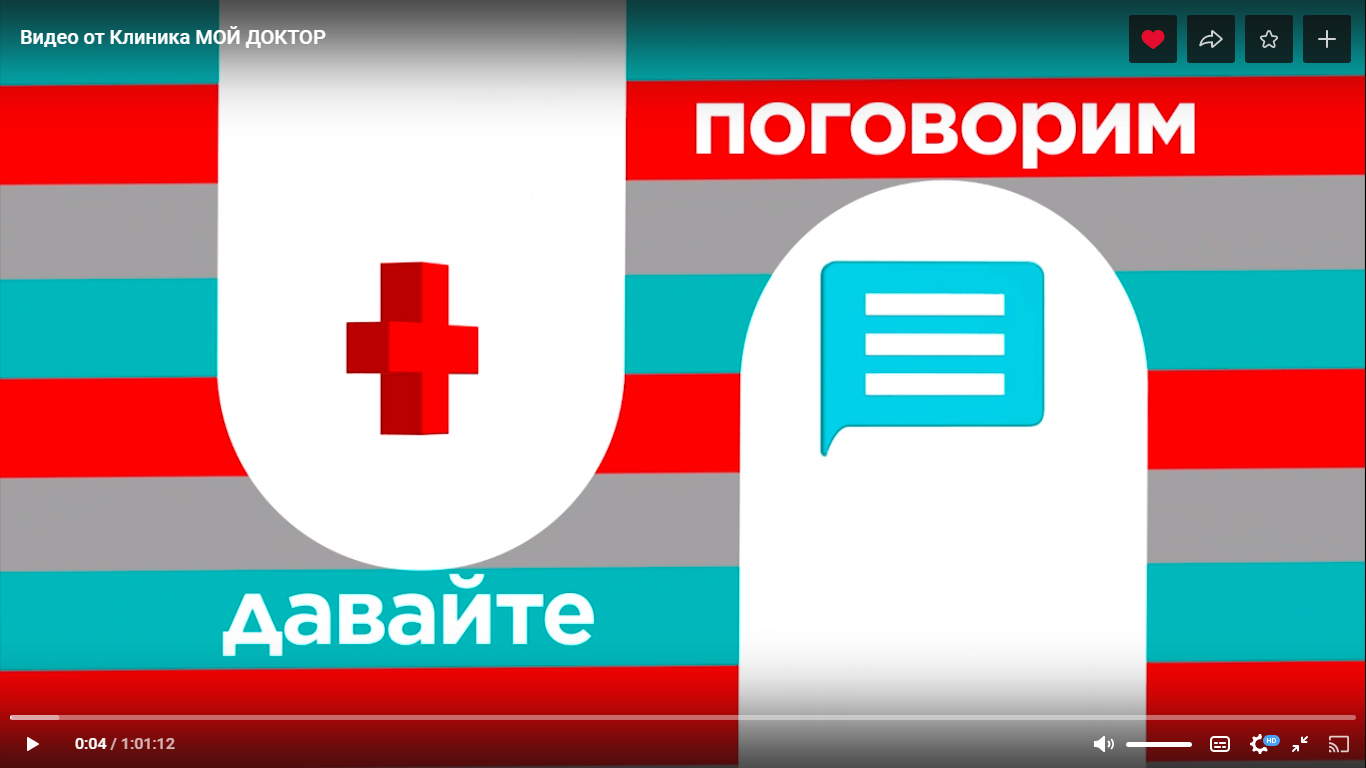 Полиграфия
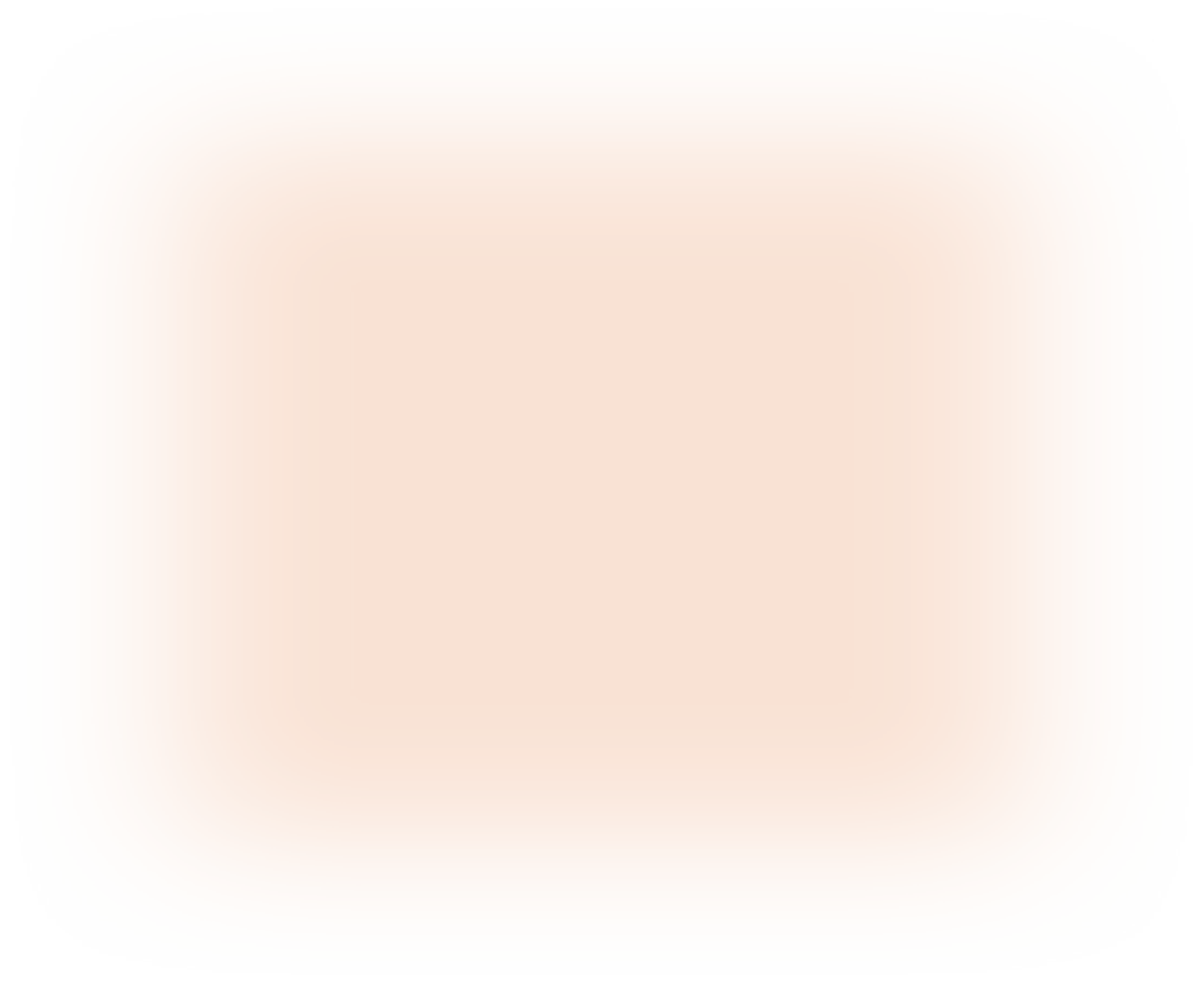 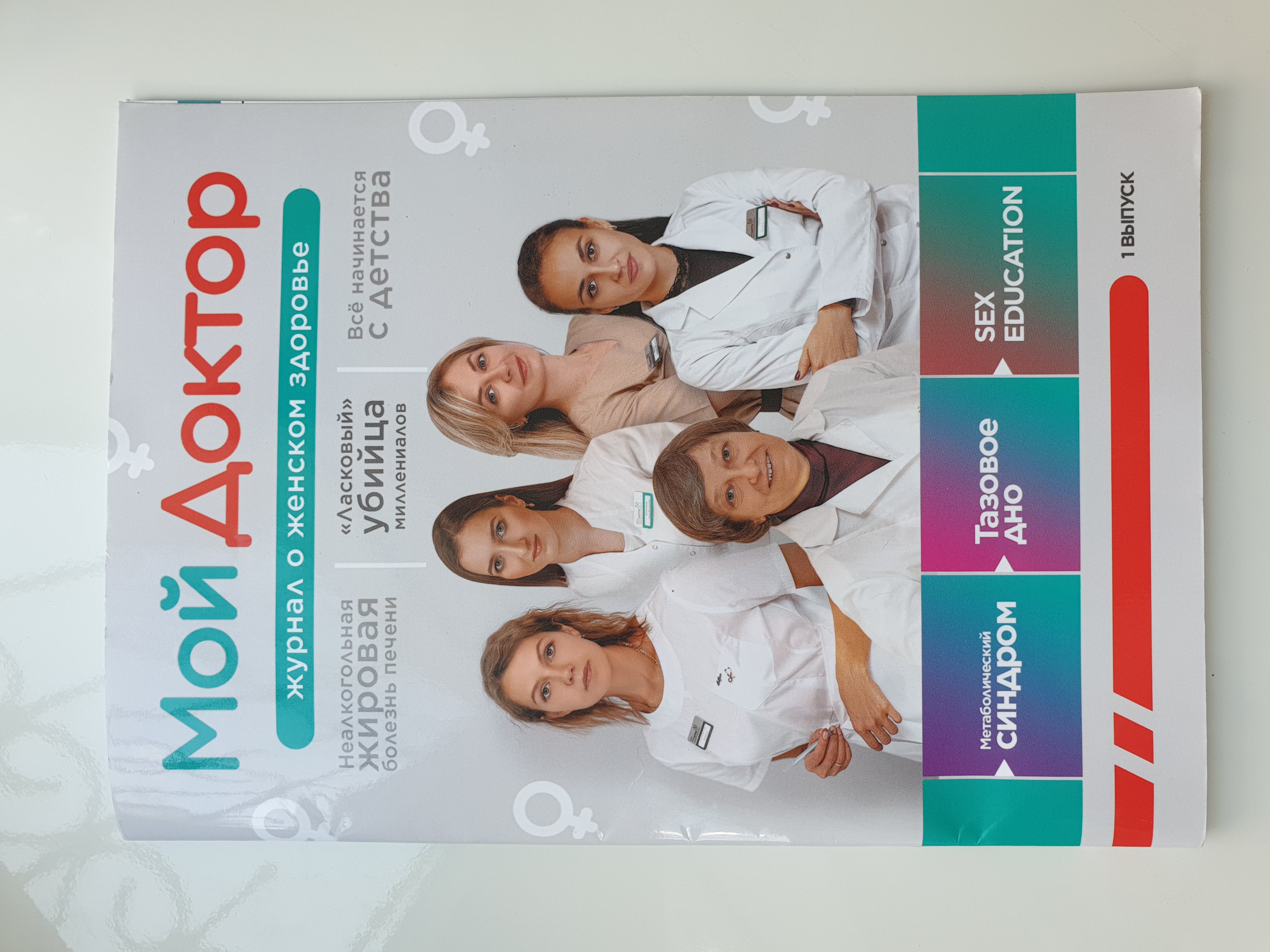 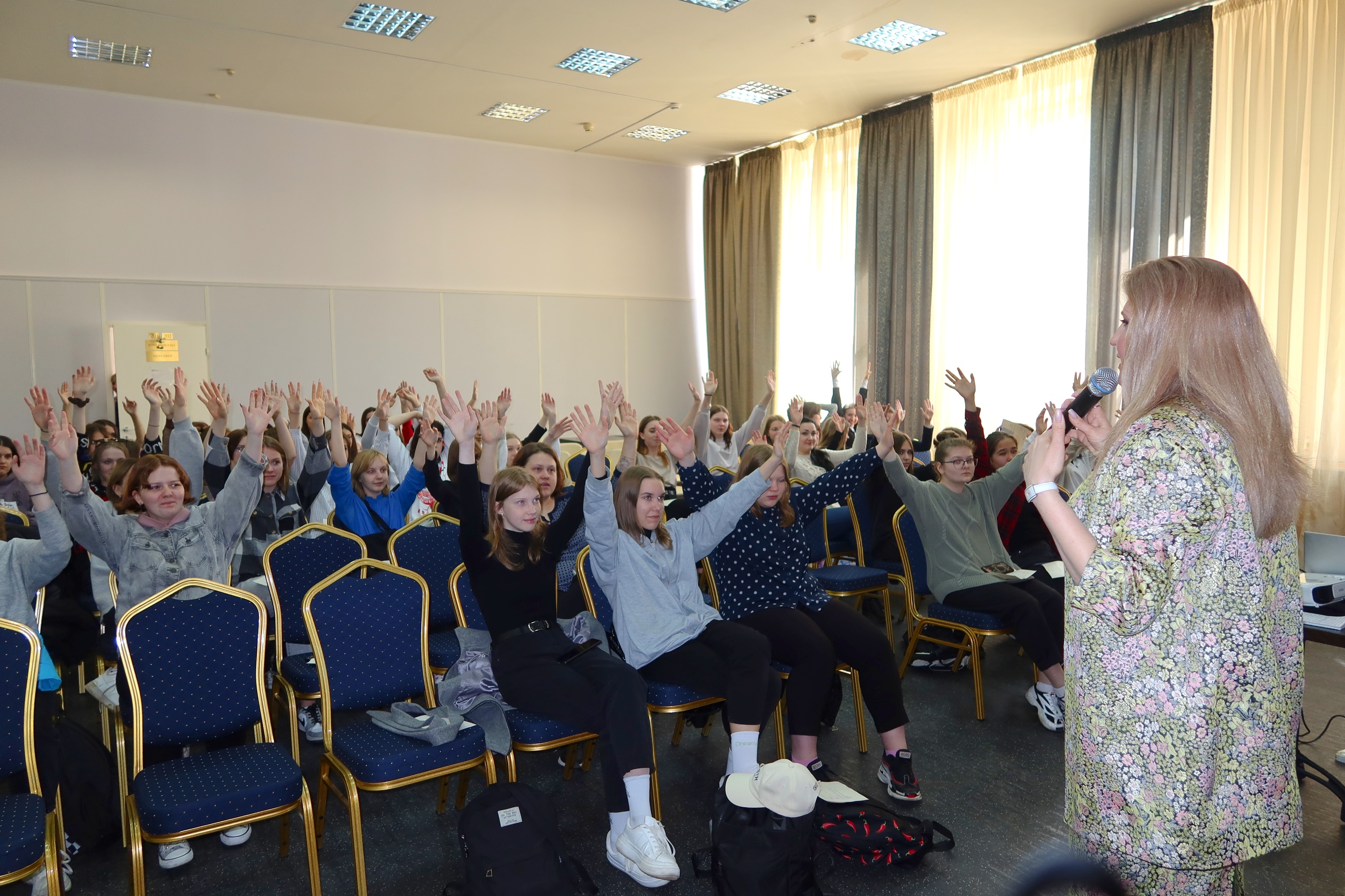 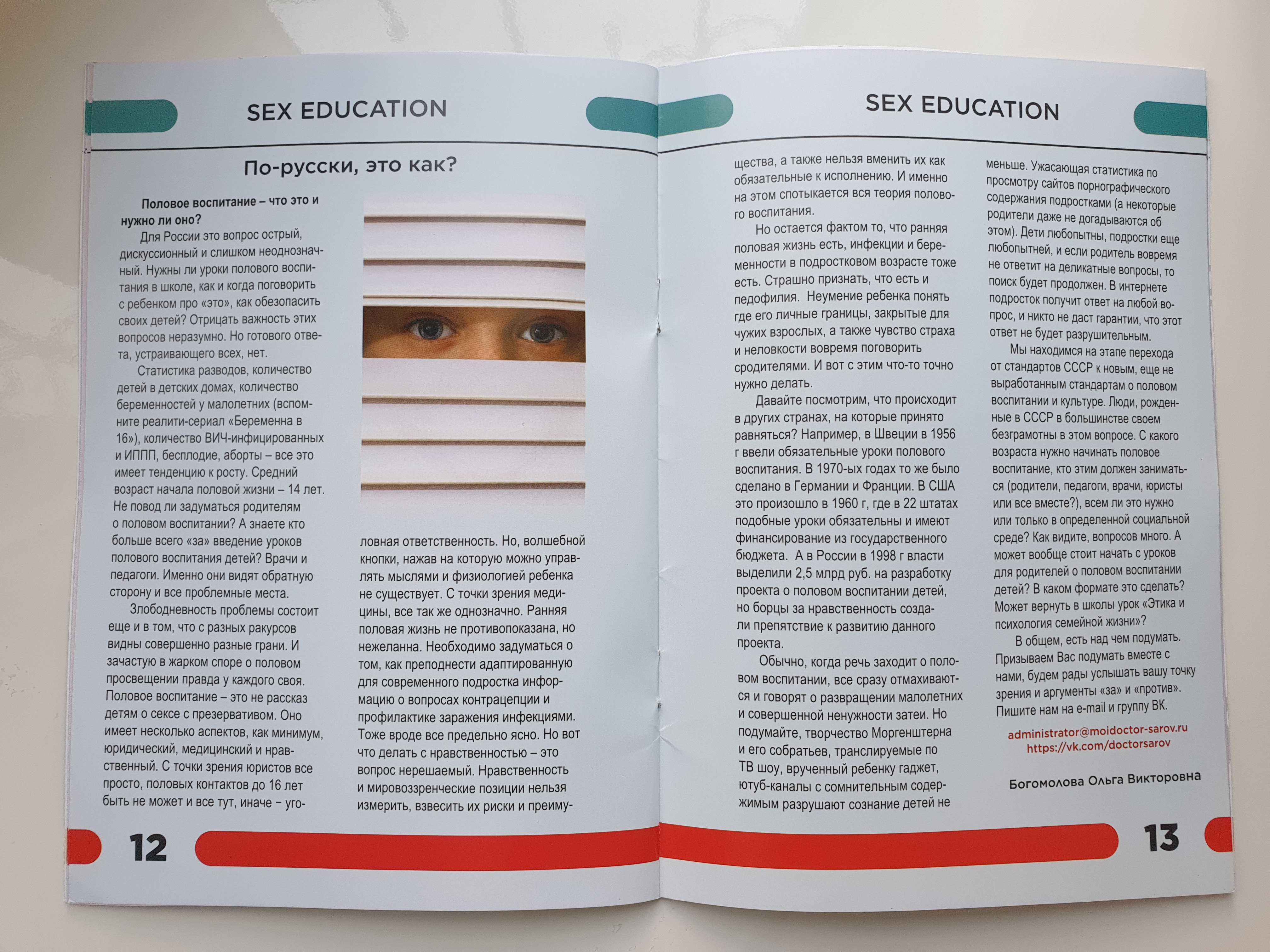 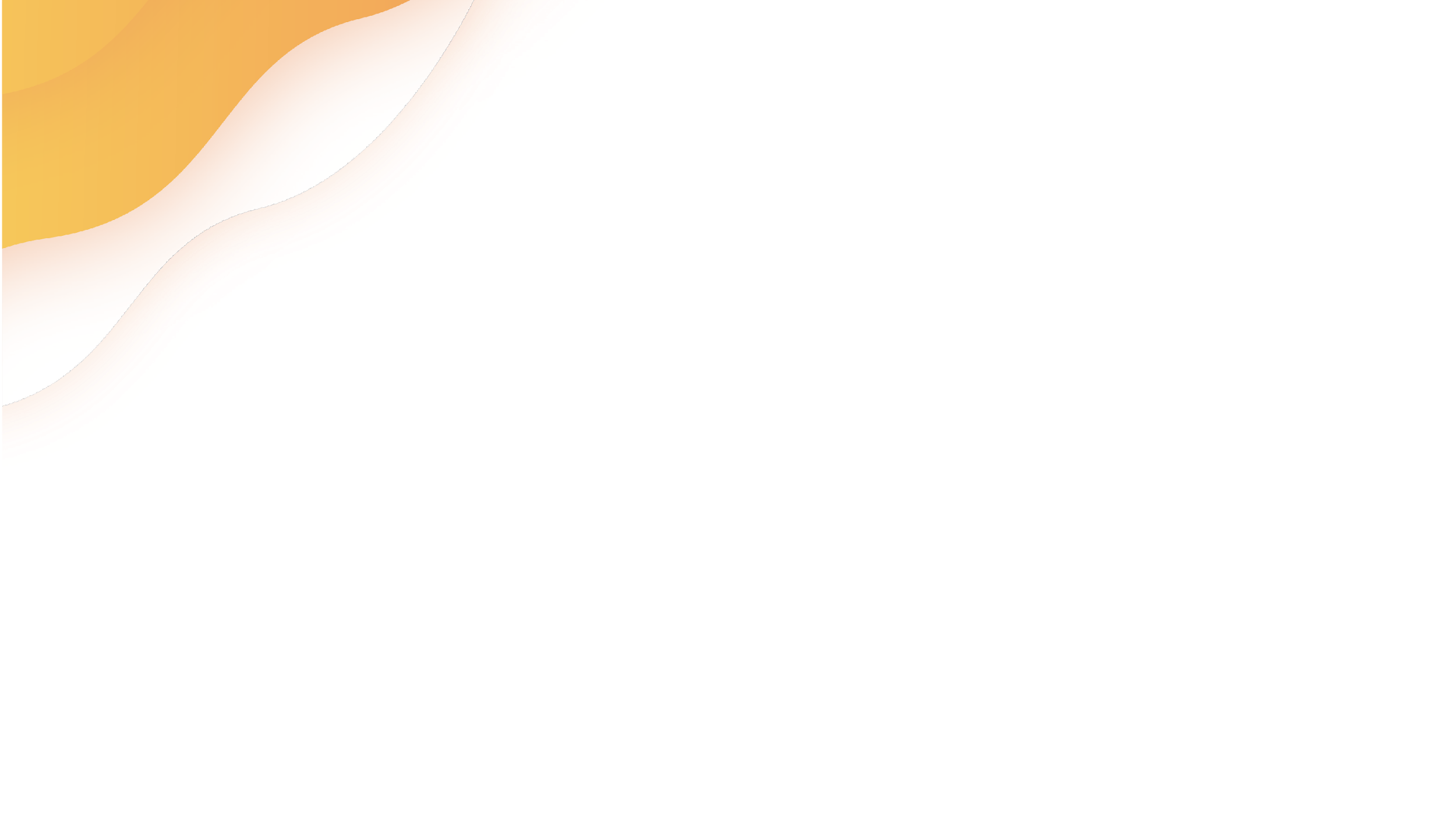 О ПРОЕКТЕ
Качественные и количественные результаты
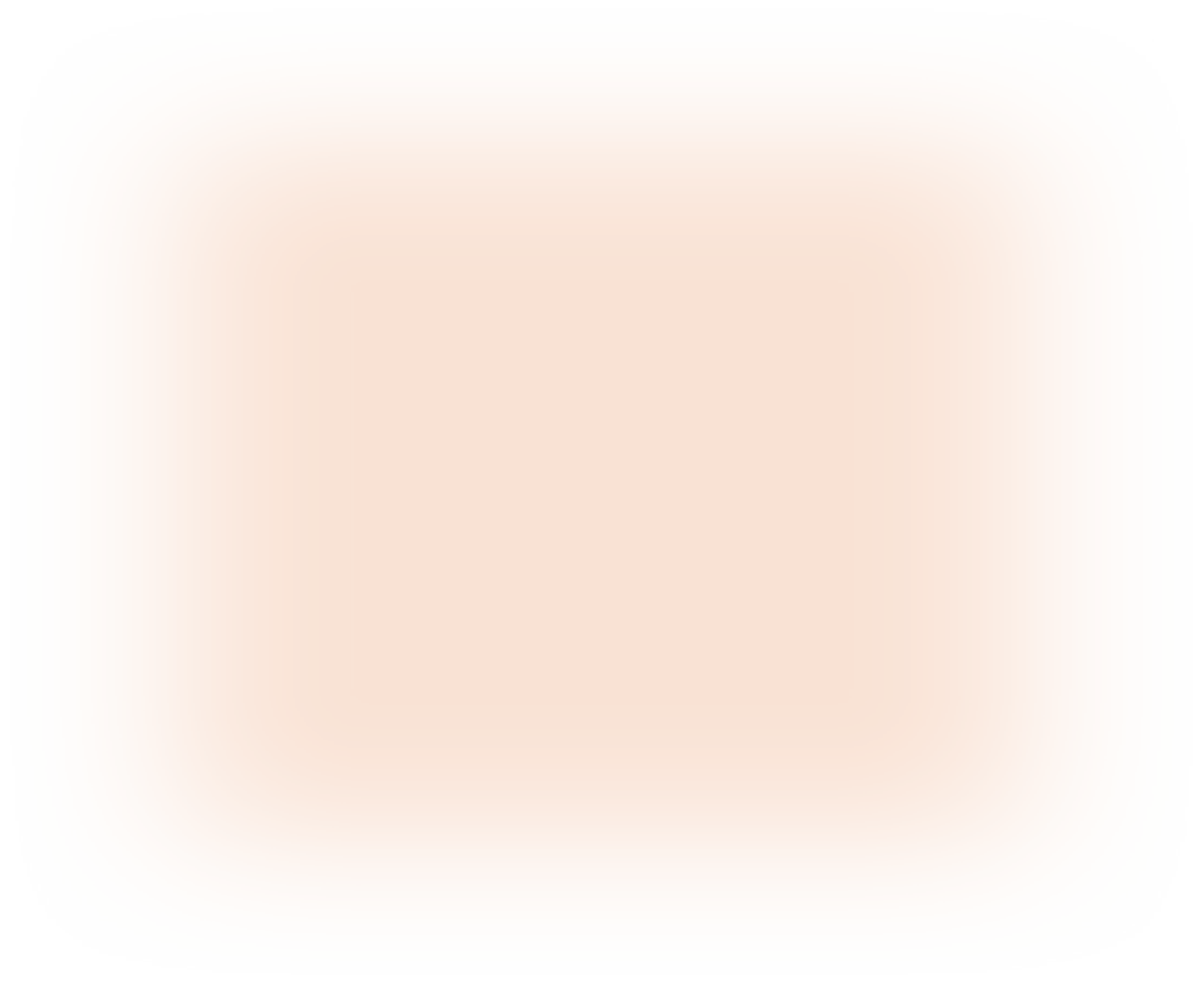 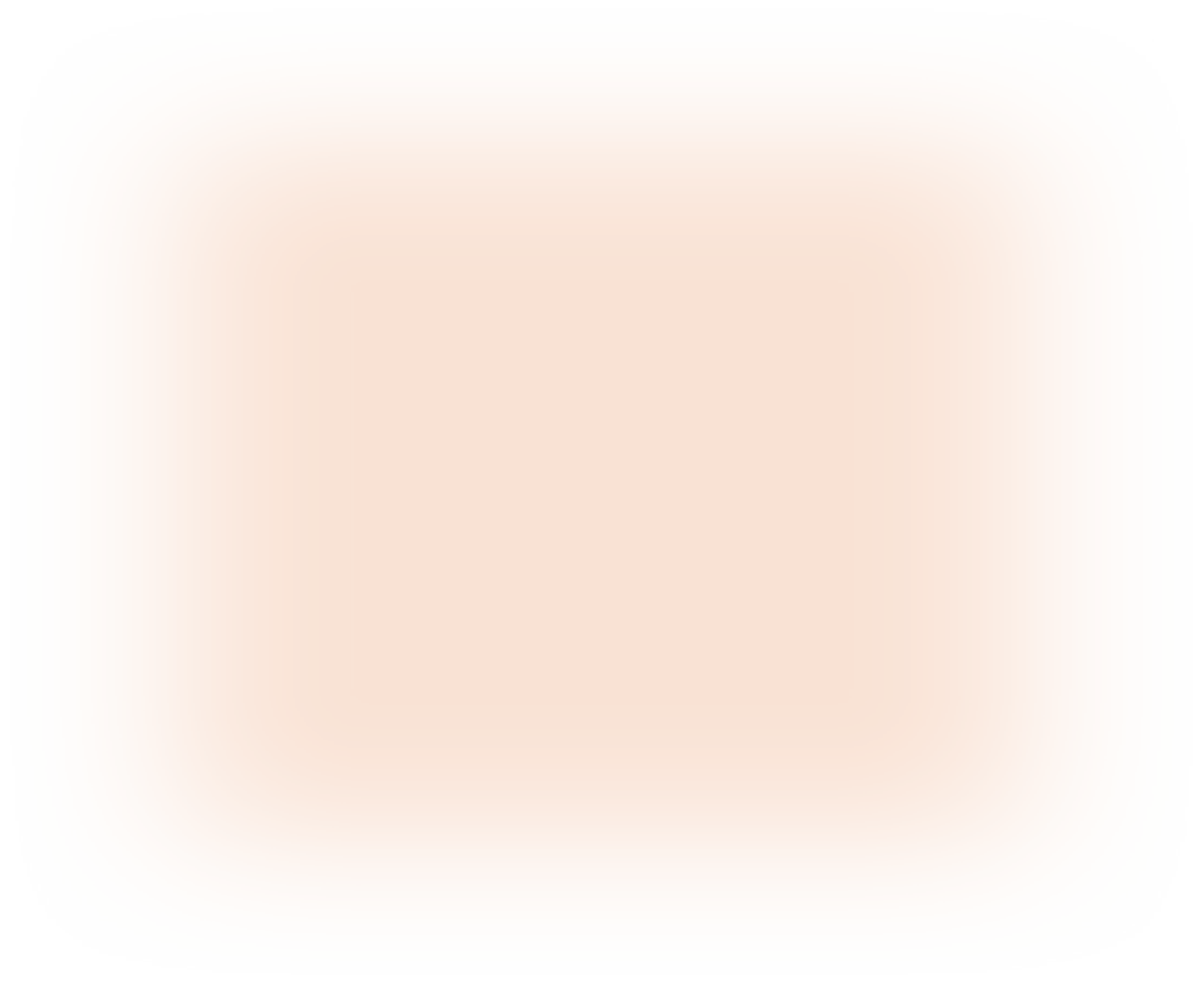 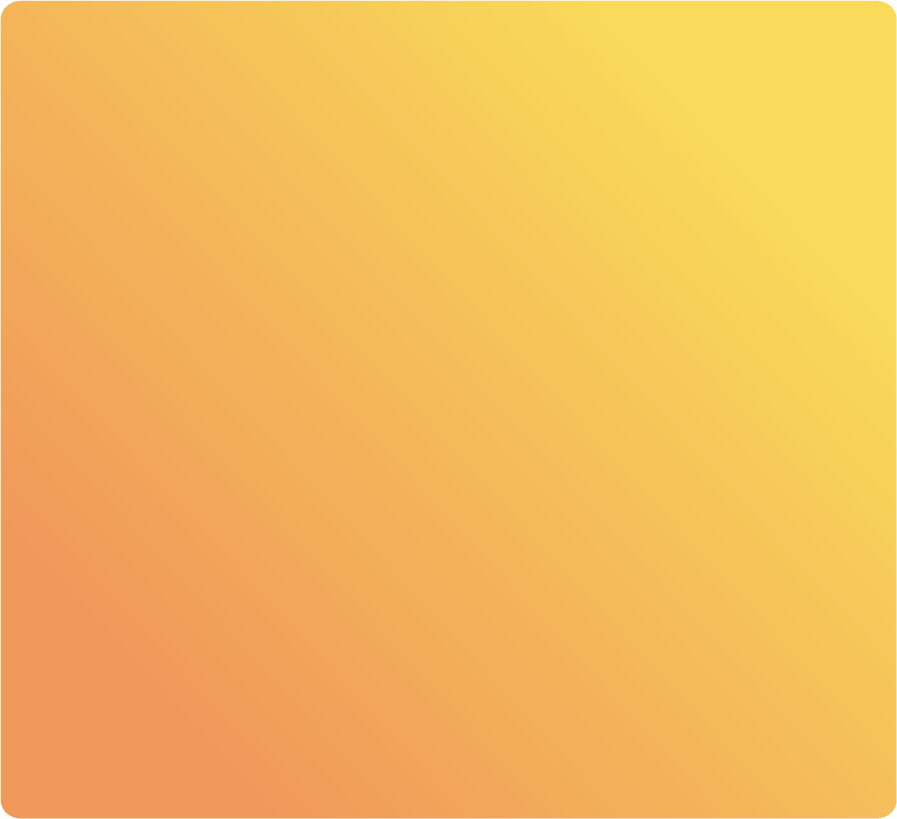 Проведено более 100 мероприятий
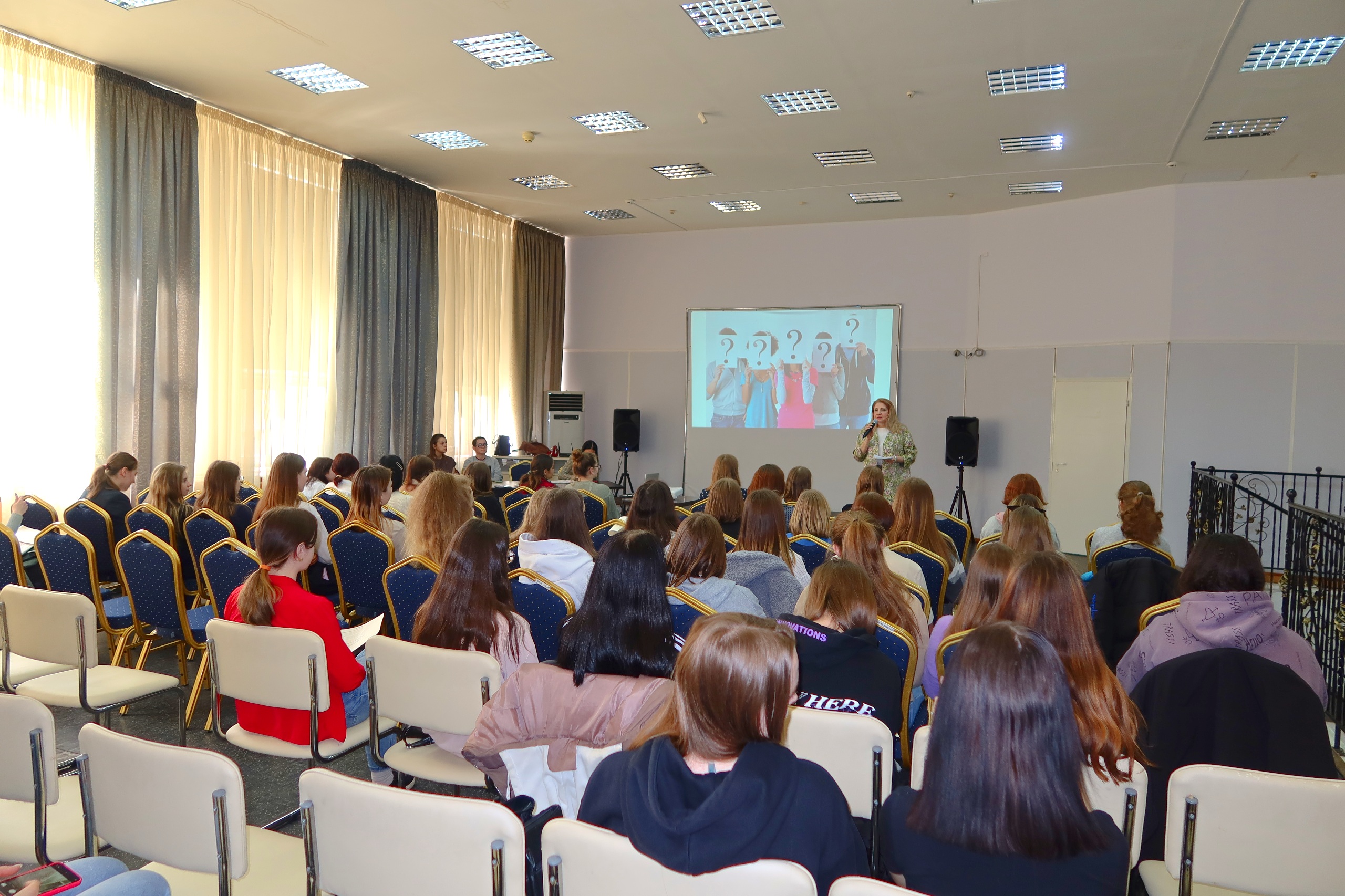 Охвачено более 1 000 учащихся образовательных учреждений
Медколледж
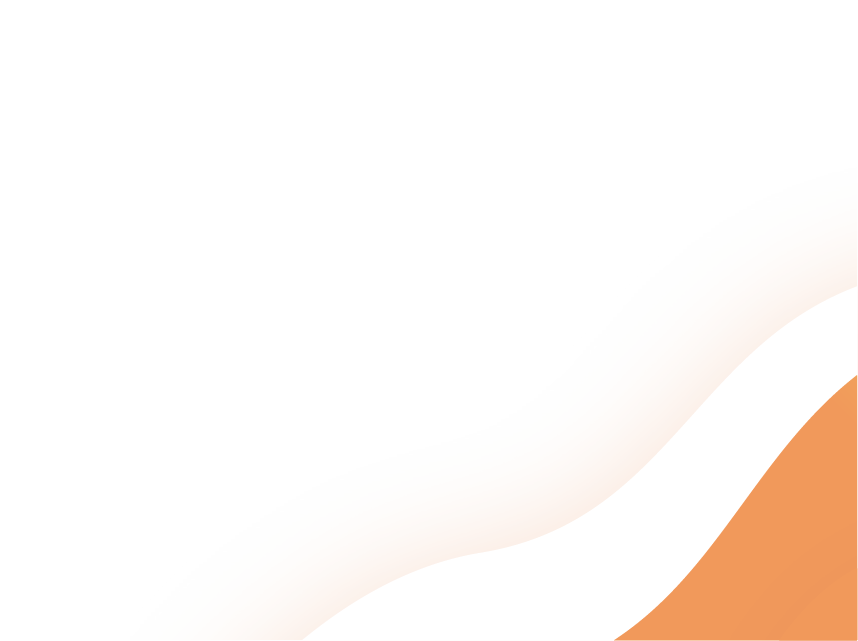 15 школ города
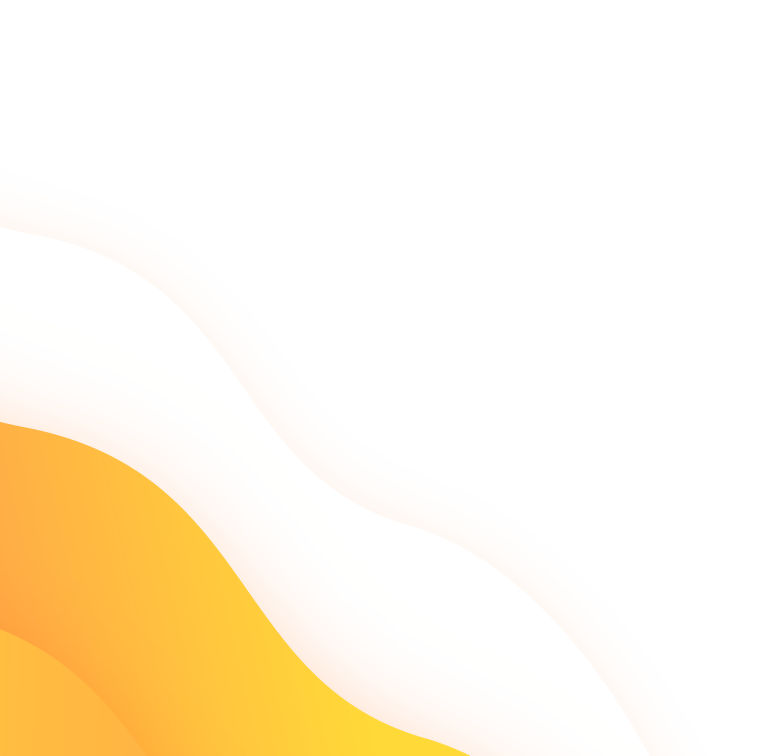 Профтехучилище
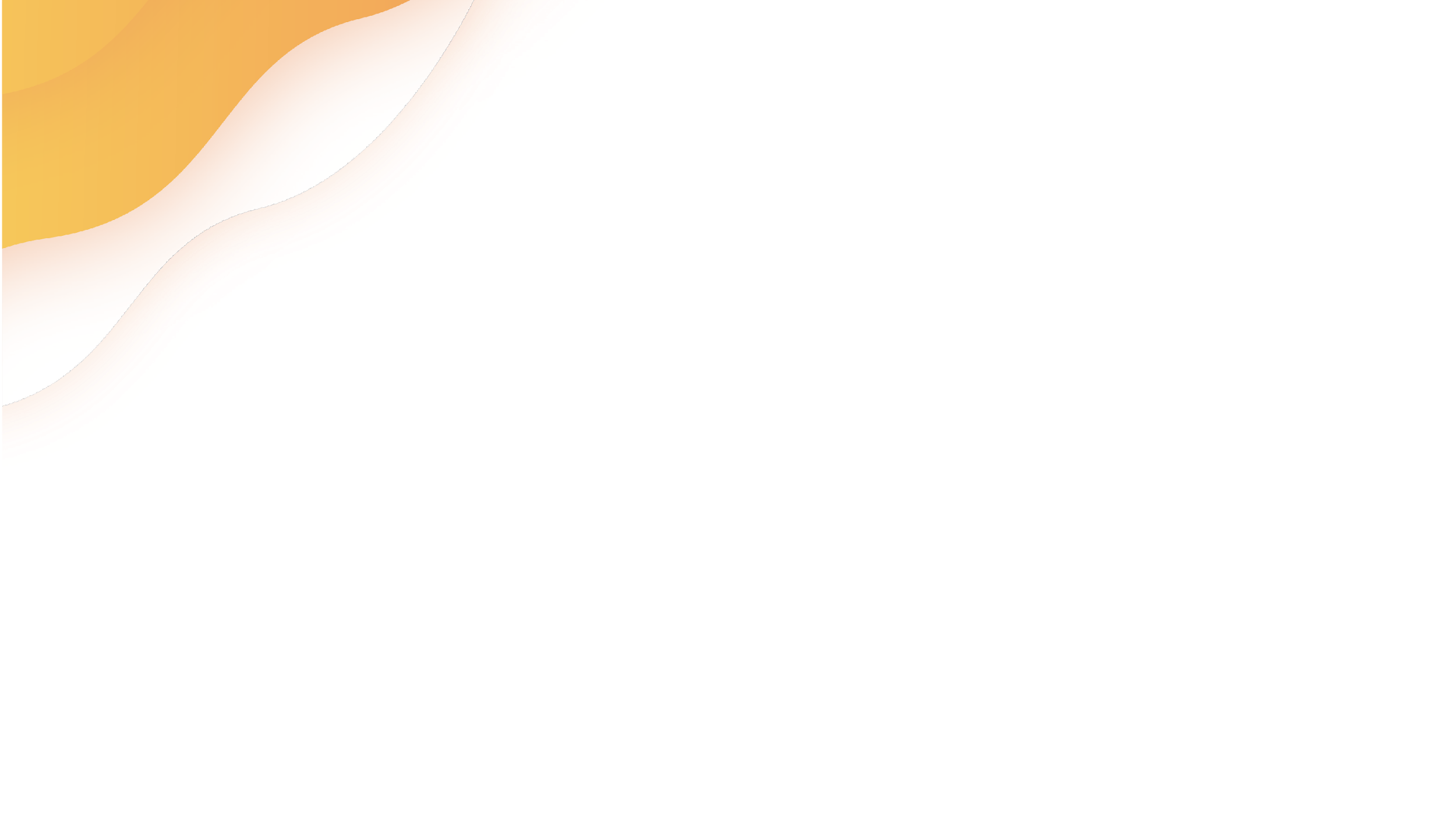 О ПРОЕКТЕ
Мониторинг участников
Получено новой информации в вопросах
межличностных отношений
гигиены
контрацепции
43%
35%
анатомии
38%
44%
83% участников оценили семинары на 8-10 баллов
Ближайшие перспективы: открытие «Центра «Развитие здоровой личности»  территорию БЕЗопасности для подростка, место, куда дети могут прийти, получить консультационные услуги профессионалов
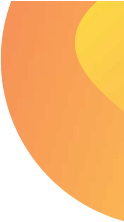 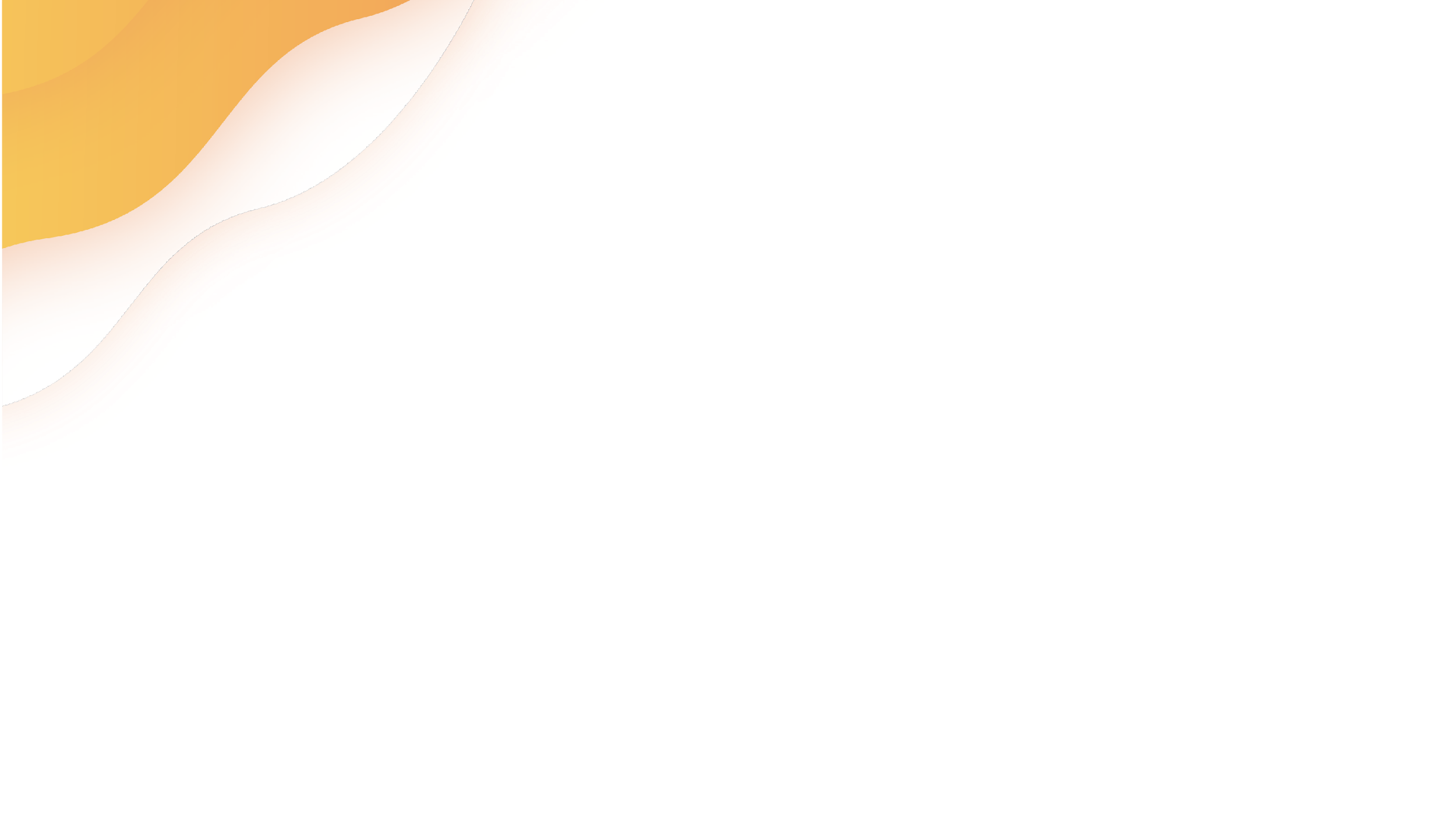 О ПРОЕКТЕ
МЫ В СОЦИАЛЬНЫХ СЕТЯХ
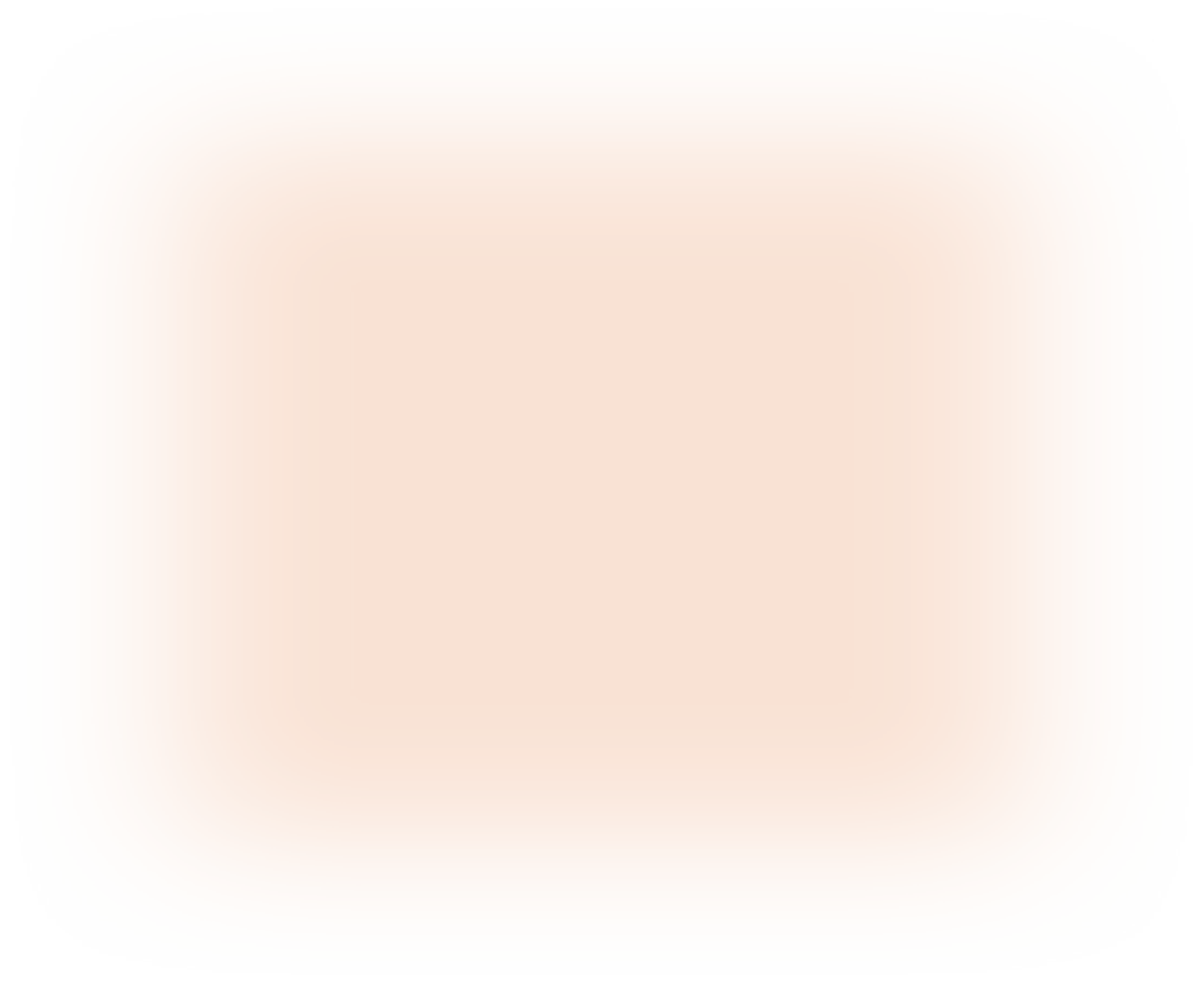 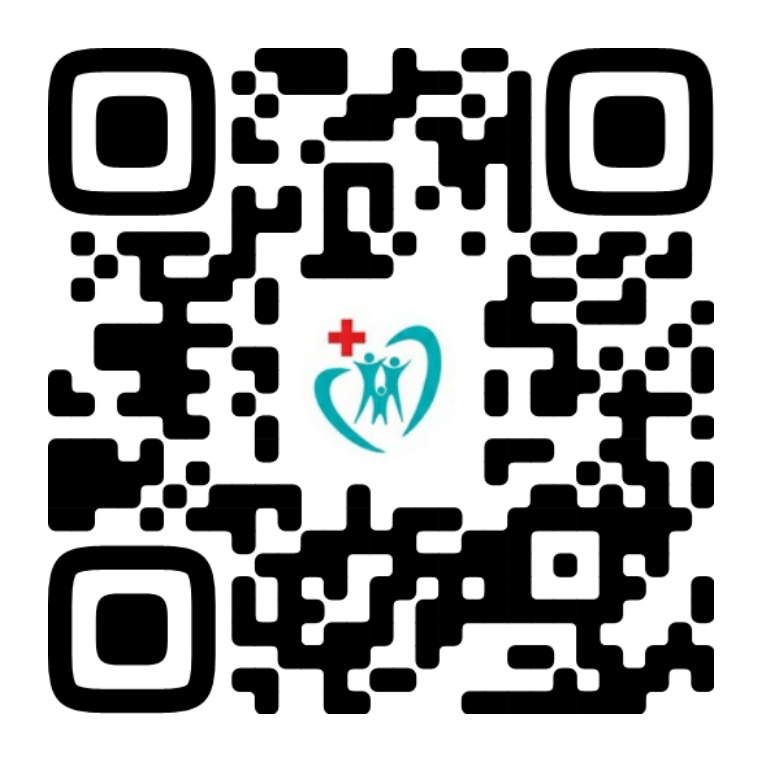 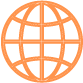 https://vk.com/doctorsarov
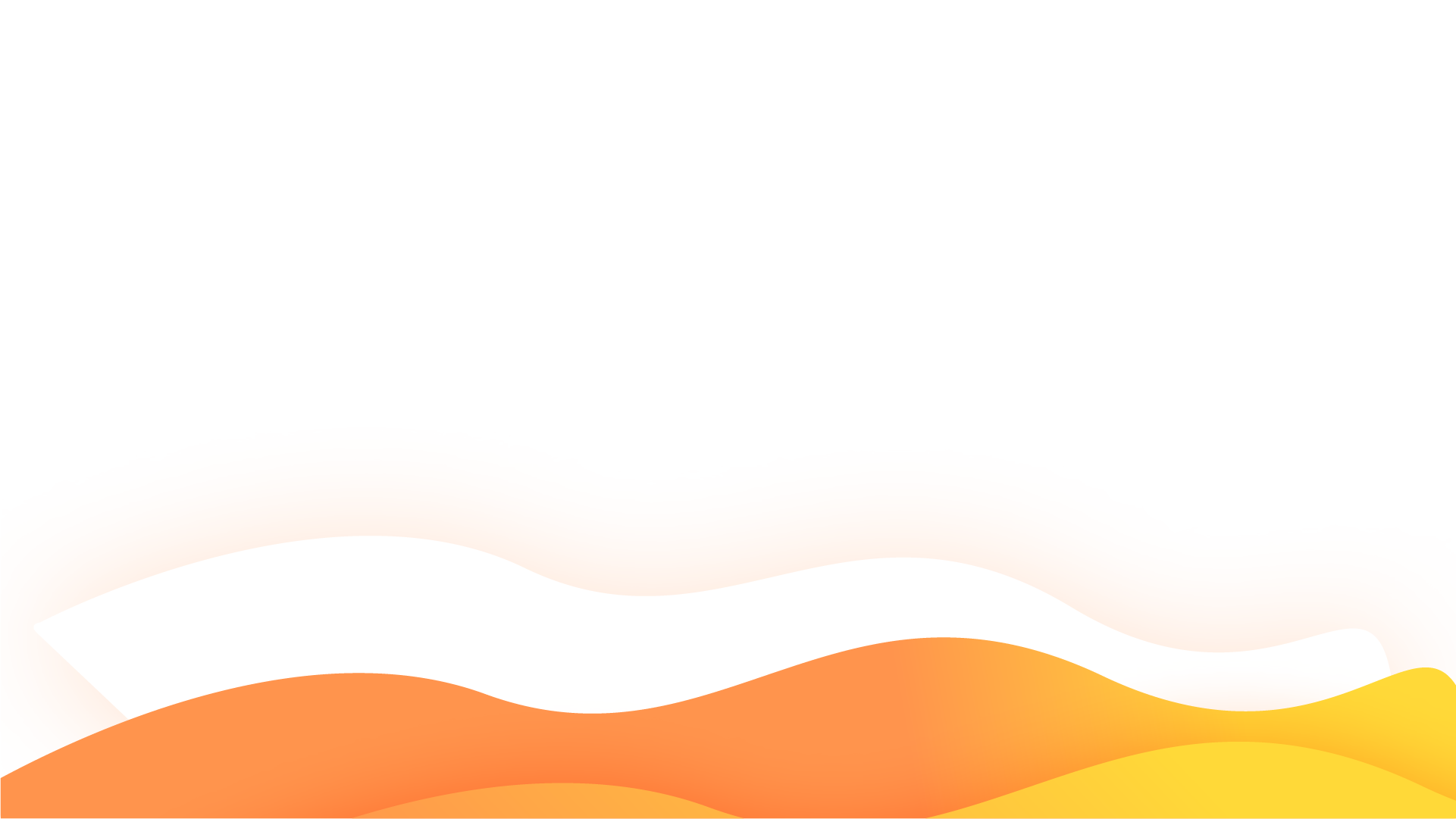 СПАСИБО ЗА ВНИМАНИЕ!
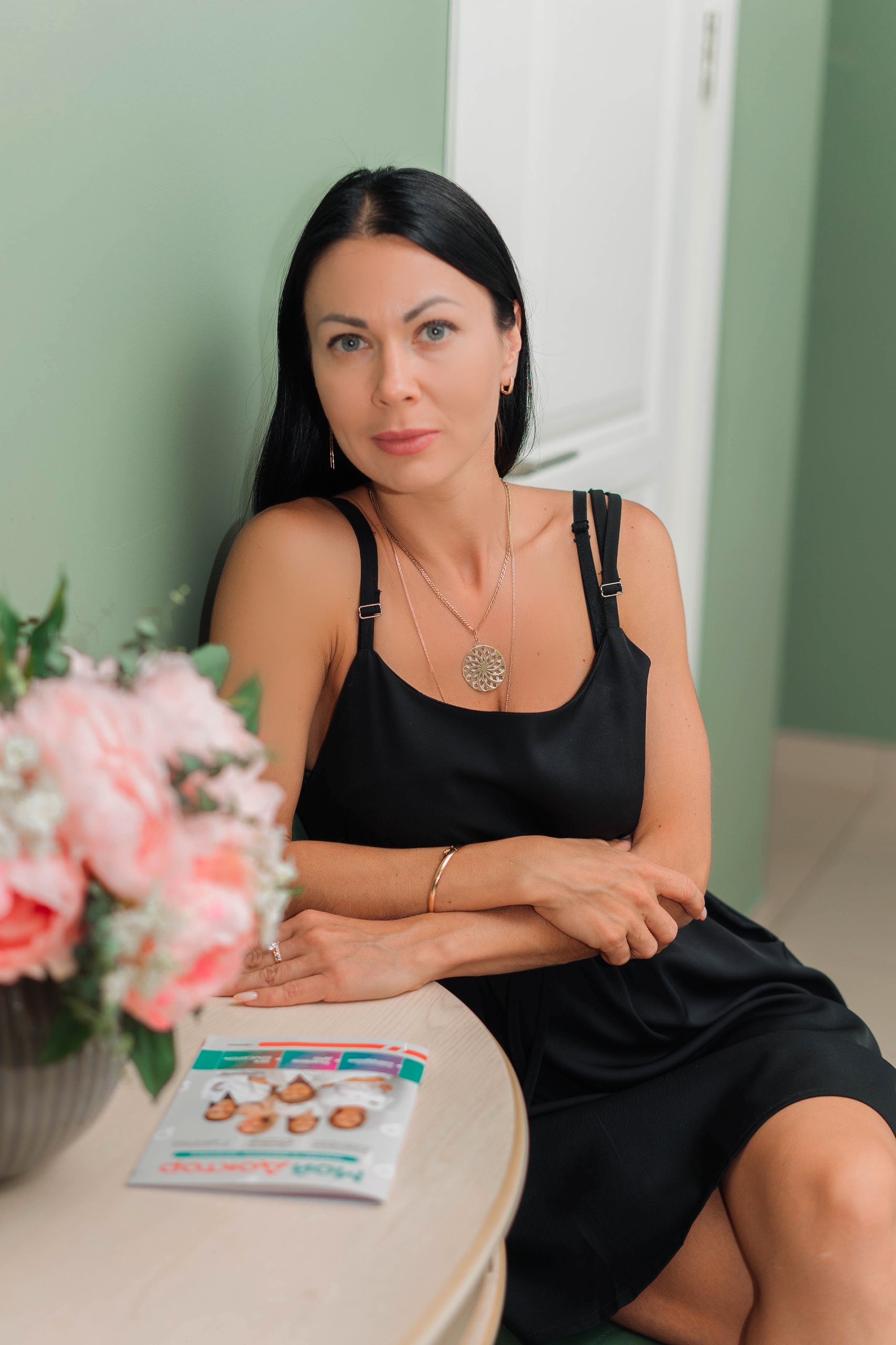 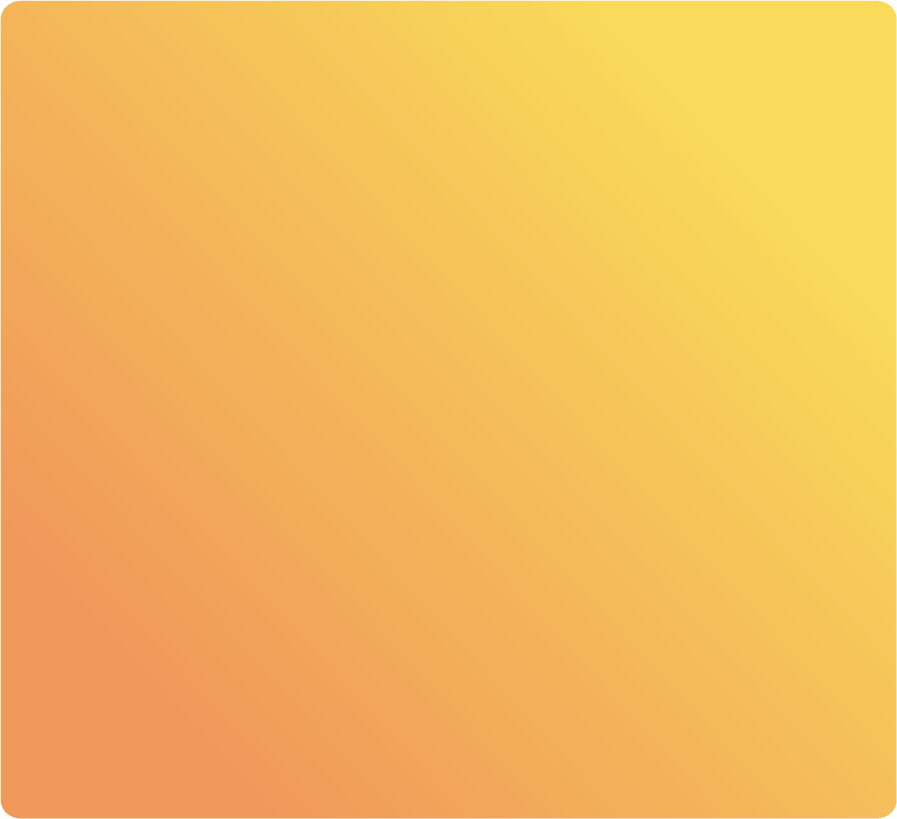 Автор проекта и руководитель клиники «Мой Доктор» 
Костенко Елена Владимировна
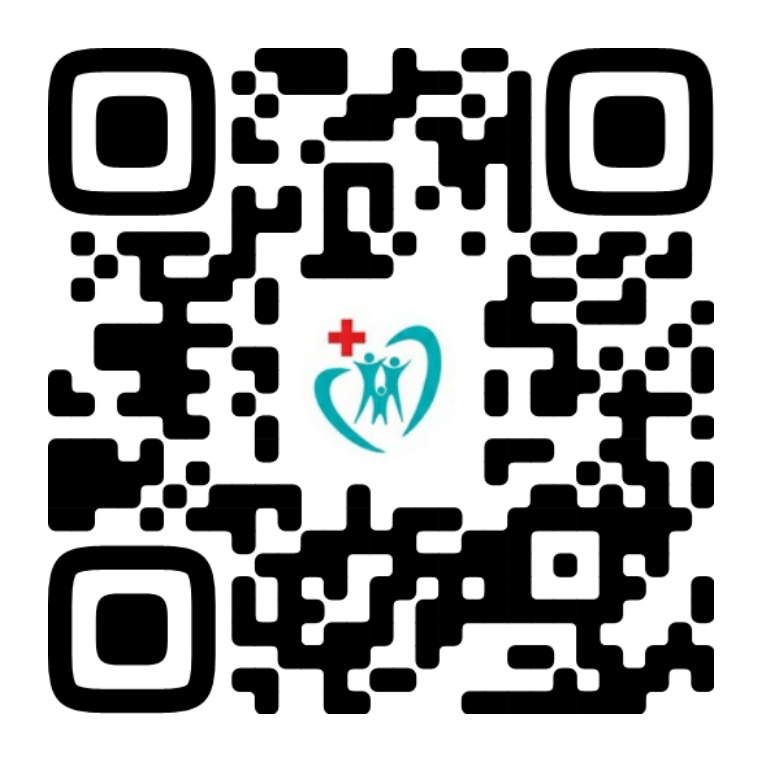 Контакты:
Тел.: +7(83130)59960; +7(905)663-30-77